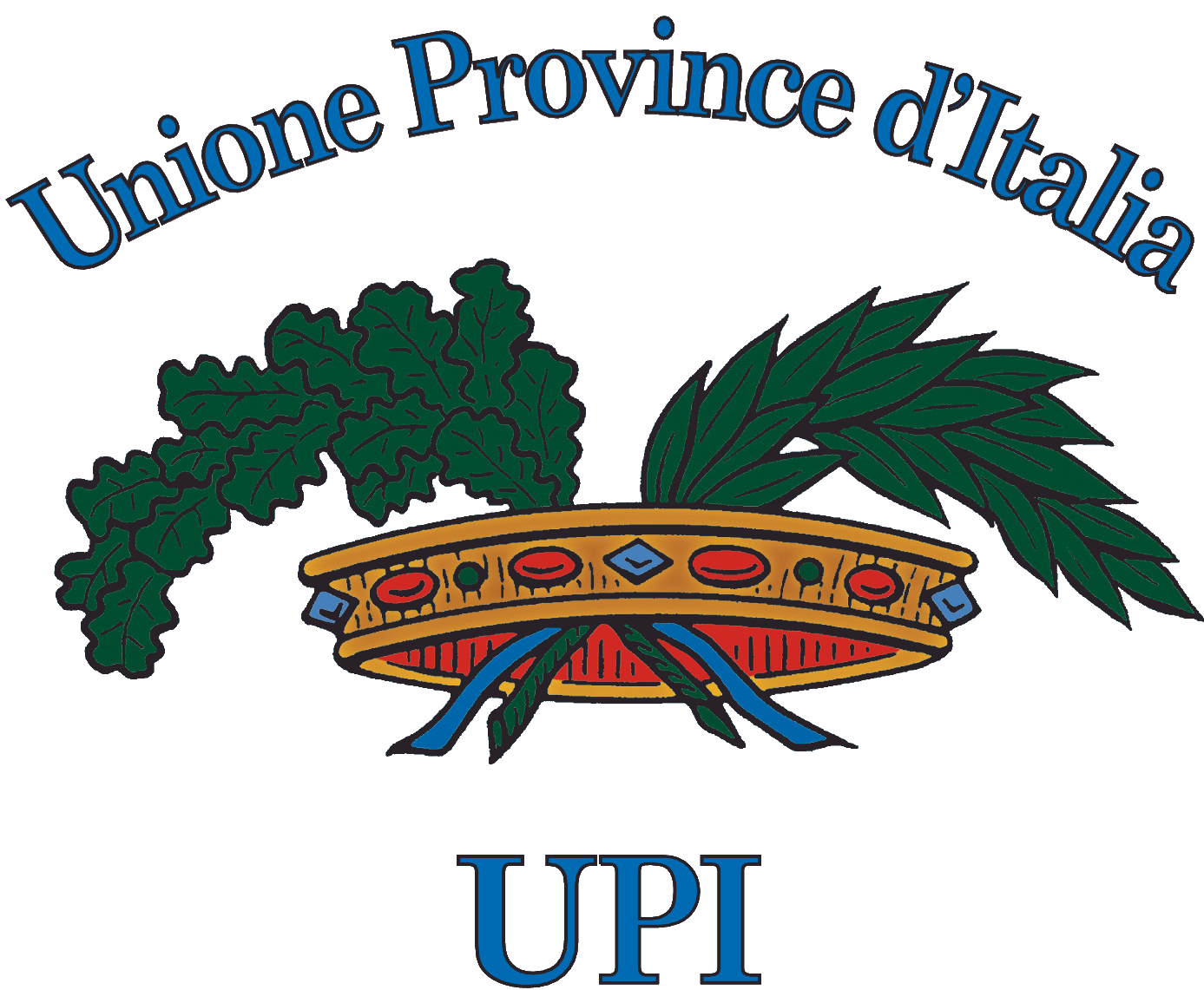 ELEZIONI PROVINCIALI 2024
QUADRO DELLA TEMPISTICA DEGLI ADEMPIMENTI
29 settembre 2024
1
ELECTION DAY29 SETTEMBRE 2024
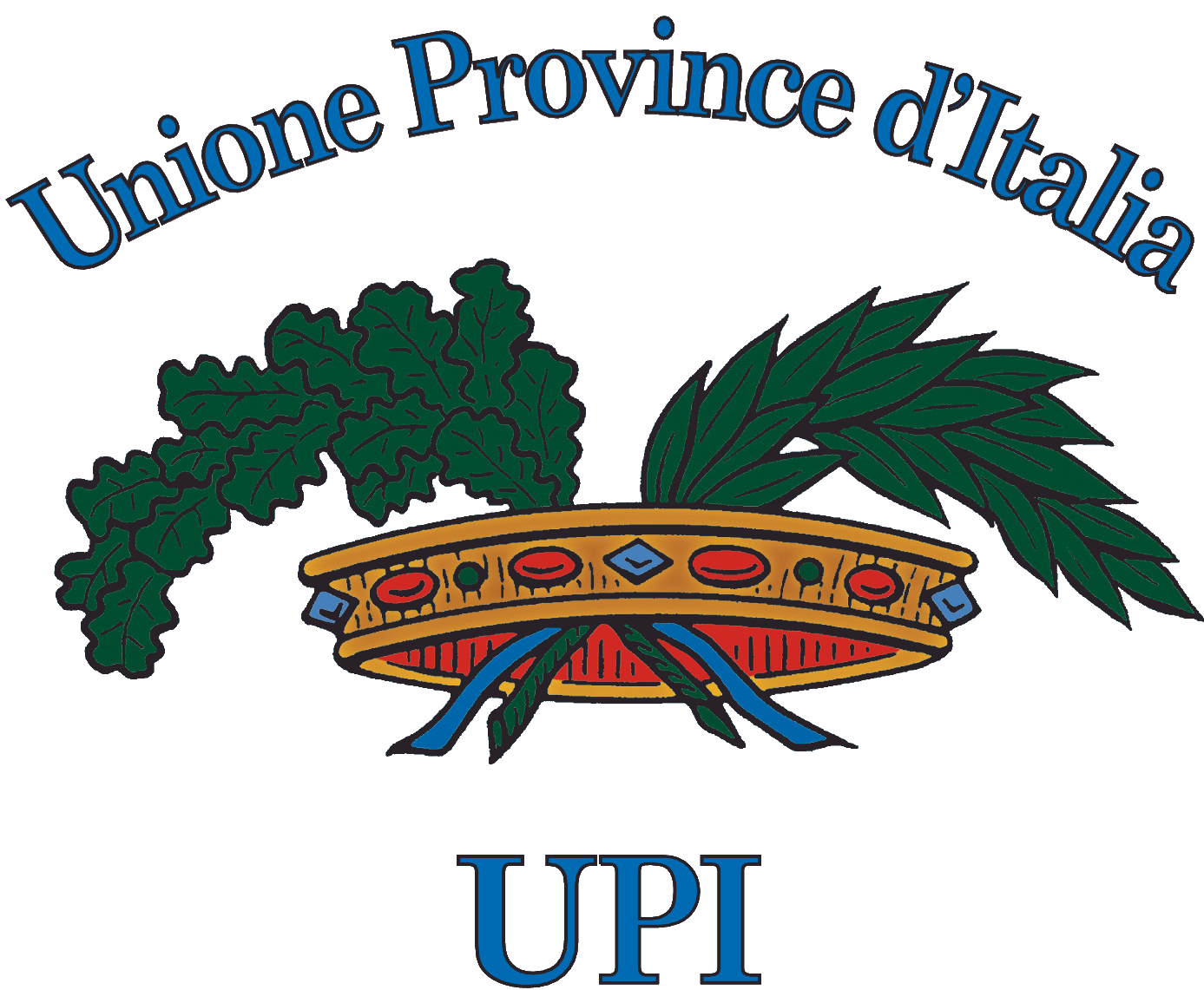 In base all’ Art. 1, comma 4-bis  «Differimento delle elezioni provinciali 2024» del D.L. 29 gennaio 2024, n. 7 recante “Disposizioni urgenti per le consultazioni elettorali dell’anno 2024 e in materia di revisione delle anagrafi della popolazione residente e di determinazione della popolazione legale” convertito in legge n. 38 del 25 marzo 2024, pubblicata in GU il 28 marzo 2024 le elezioni dei Presidenti di Provincia e dei Consigli provinciali in scadenza nel 2024 in cui il numero dei consigli comunali interessati al turno annuale elettorale sia tale da far superare la soglia del 50 per cento degli aventi diritto al voto dell’intera provincia si terranno il 29 settembre 2024. 

Di conseguenza, la durata del mandato degli organi di queste Province è prorogata fino al loro rinnovo.
2
ELECTION DAY 29 SETTEMBRE      Termini principali adempimenti
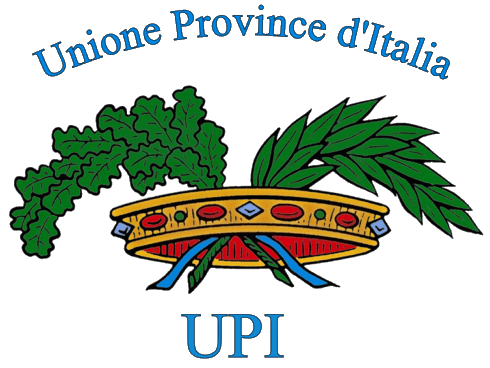 NB: Le operazioni di scrutinio possono essere rinviate alle ore 8,00 del giorno successivo alla votazione (Circ. 32/14 Ministero Interno art. 16).
Alla proclamazione dei risultati provvede l’ufficio elettorale il giorno stesso delle operazioni di scrutinio o al massimo, il giorno seguente (Circ. 32/14 Ministero Interno art. 17. L’insediamento del Consiglio Provinciale deve essere convocato dal Presidente entro 10 giorni dalla proclamazione degli eletti e deve tenersi entro 10 giorni dalla convocazione (art.40, comma 1, TUEL). La convalida degli eletti avviene nella seduta di insediamento del Consiglio provinciale (art. 41 Tuel).
3